Значение ручного труда в развитии ребёнка-дошкольника.
Подготовили воспитатели: Букина Р. А.
 и Котлярова М. О.

МБДОУ №40 г. Невинномысска
«Чем больше мастерства в детской руке, тем умнее ребенок» 
В. А. Сухомлинский
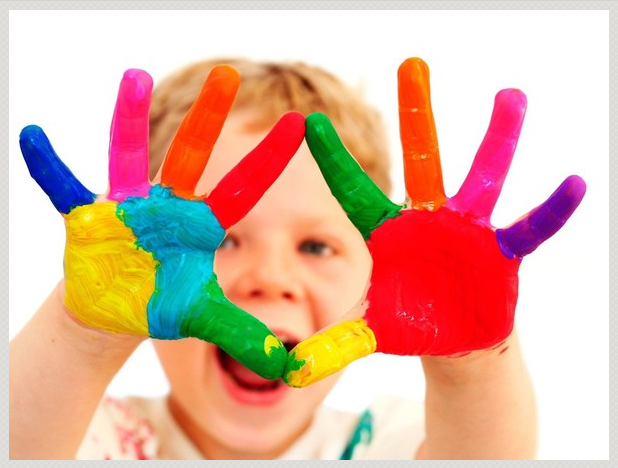 В.А. Сухомлинский подчеркивал: « Ручной труд способствует разностороннему развитию личности ребенка. Художественно – творческая деятельность отвлекает детей от грустных событий, снимает нервное напряжение, страх, обеспечивает положительное эмоциональное состояние. Поэтому, так важно включать в педагогический процесс детского сада ручной труд».
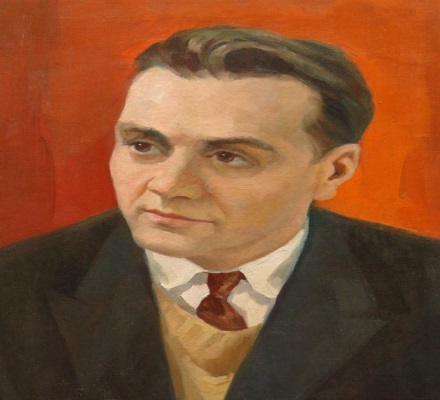 ОСНОВНАЯ ЗАДАЧА ПО РУЧНОМУ    ТРУДУ:Научить детей с удовольствием мастерить Работать с любым подручным материаломФантазировать и делать своими руками симпатичные поделки, так, чтобы был виден процесс и результат труда.
Условия  успешной организации ручного труда:- насыщенная ИЗО материалами и разнообразными материалами для  художественного творчества предметно – развивающая среда;- свободный доступ к материалам и возможность экспериментирования с ними;- использование созданных детьми продуктов художественного творчества для оформления дошкольного учреждения,  организации выставок, участие в конкурсах, создание музея детских поделок;- непосредственное вовлечение родителей в процесс творческой деятельности с детьми
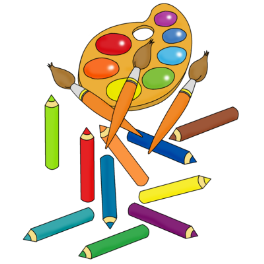 Методика организации работы:1.От простого к сложному2.Принцип систематичности3.Принцип тематических циклов4.Принцип индивидуального подхода5.Принцип последовательности
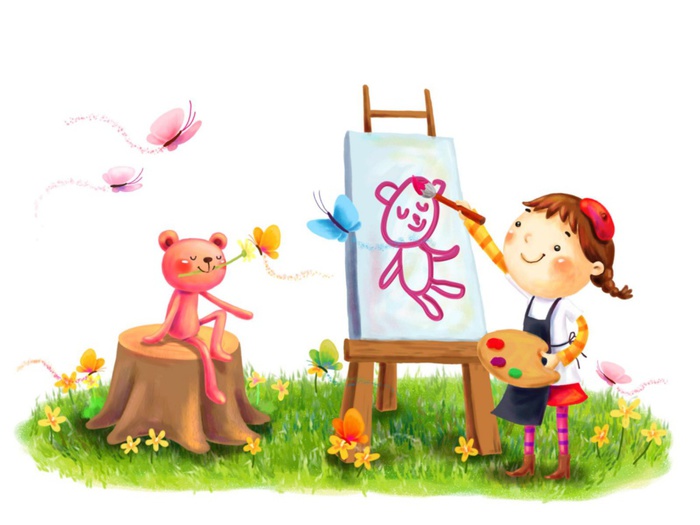 Содержание ручного труда
Работа с тканью, нитками:
- декоративная аппликация,
- коллажи из ткани, бисера, бус,
- плетение, ткачество;
- изготовление панно, одежды кукол, деталей костюмов для игр, сувениров
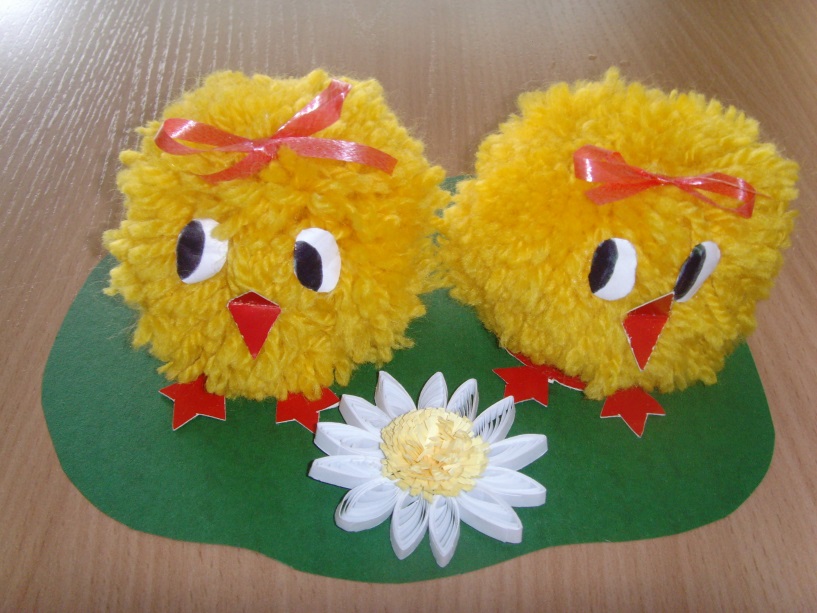 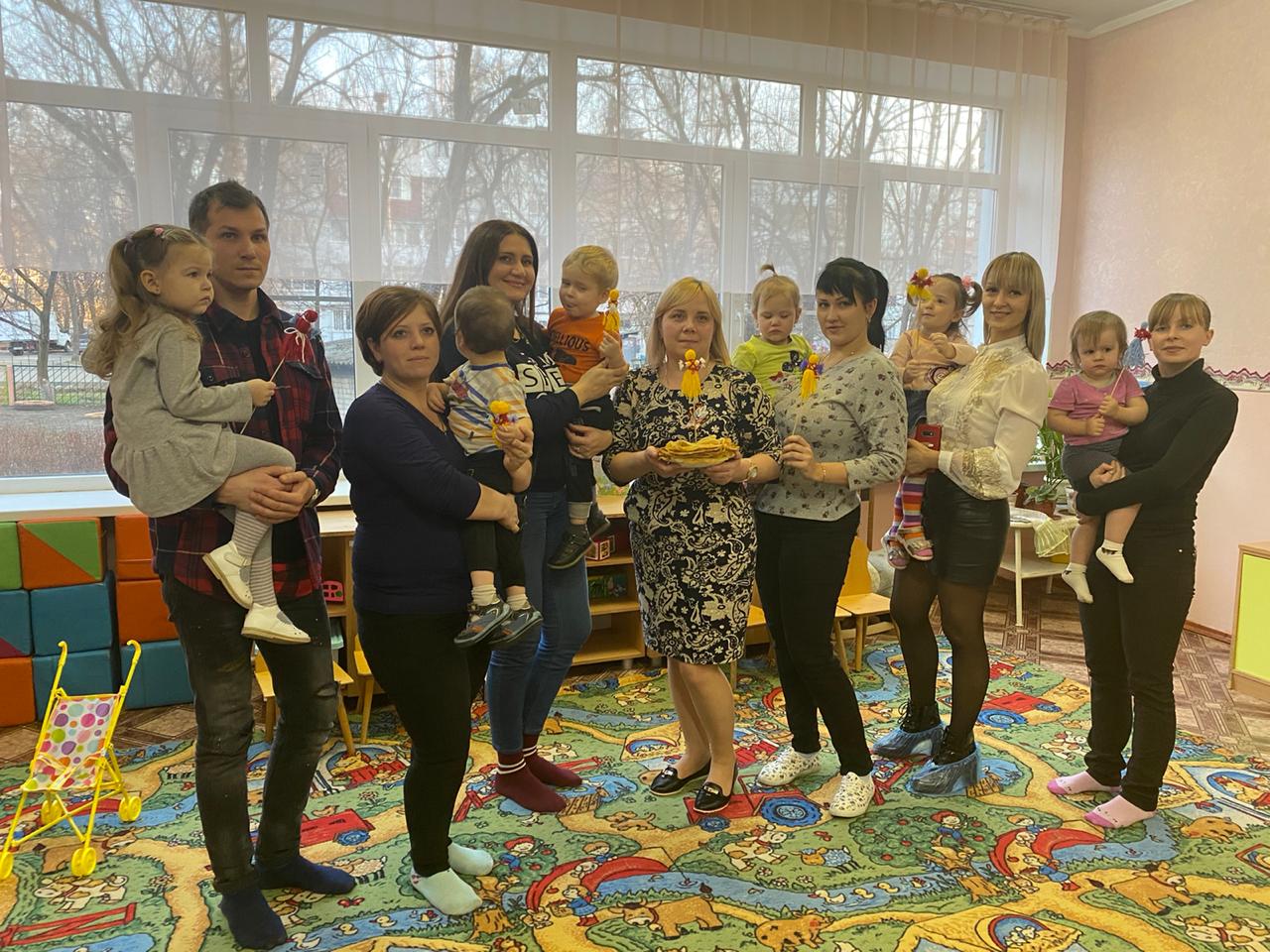 Работа с природным материалом:
- изготовление мелких и крупных скульптур – анималистика,
- изготовление декоративных коллажей из сухих растений, соломки,
- плетение из прутьев, сухой травы,
- составление декоративных букетов,
- оформление живого уголка
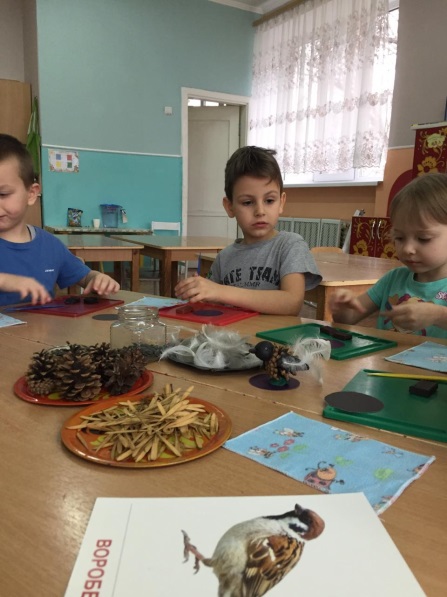 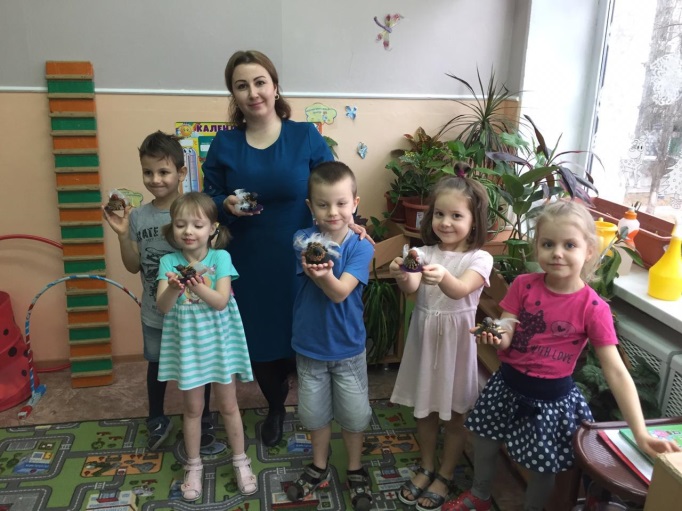 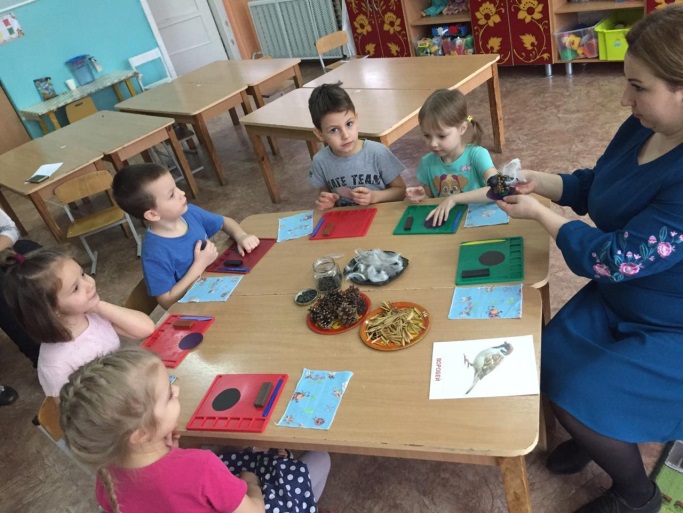 Работа с бумагой, картоном:
- аппликация из разнофактурной бумаги в сочетании с тканями, природным материалом,
- изготовление декоративных панно, открыток;
- изготовление объемных и плоскостных предметов и конструкций для оформления праздников, декораций, сувениров.
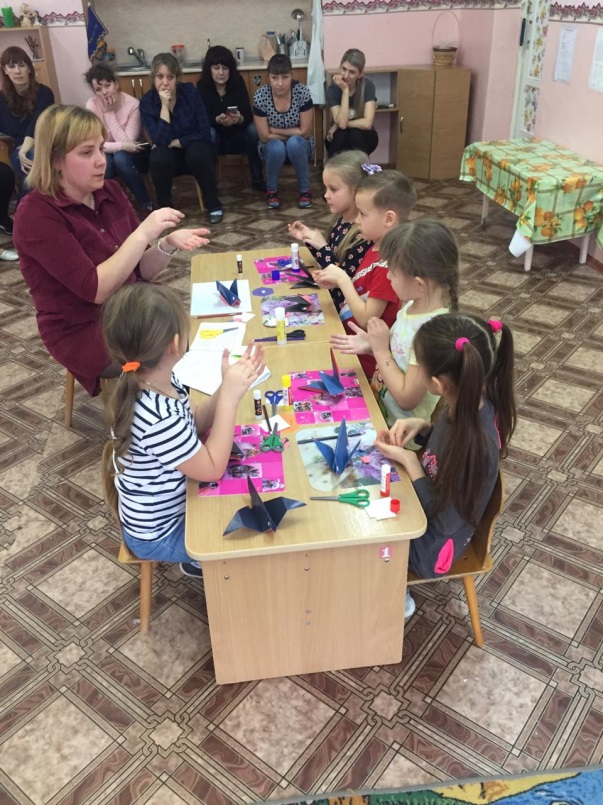 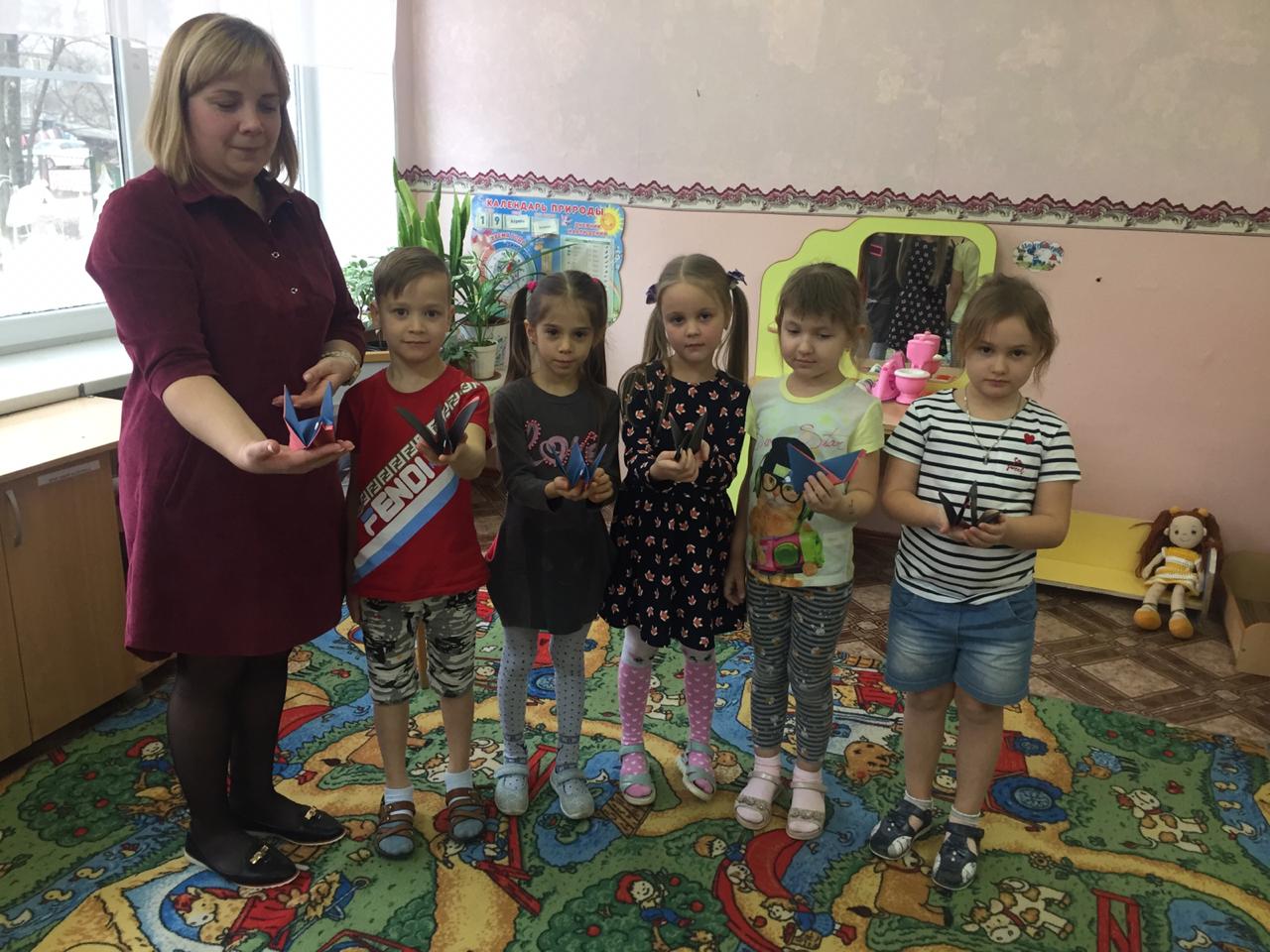 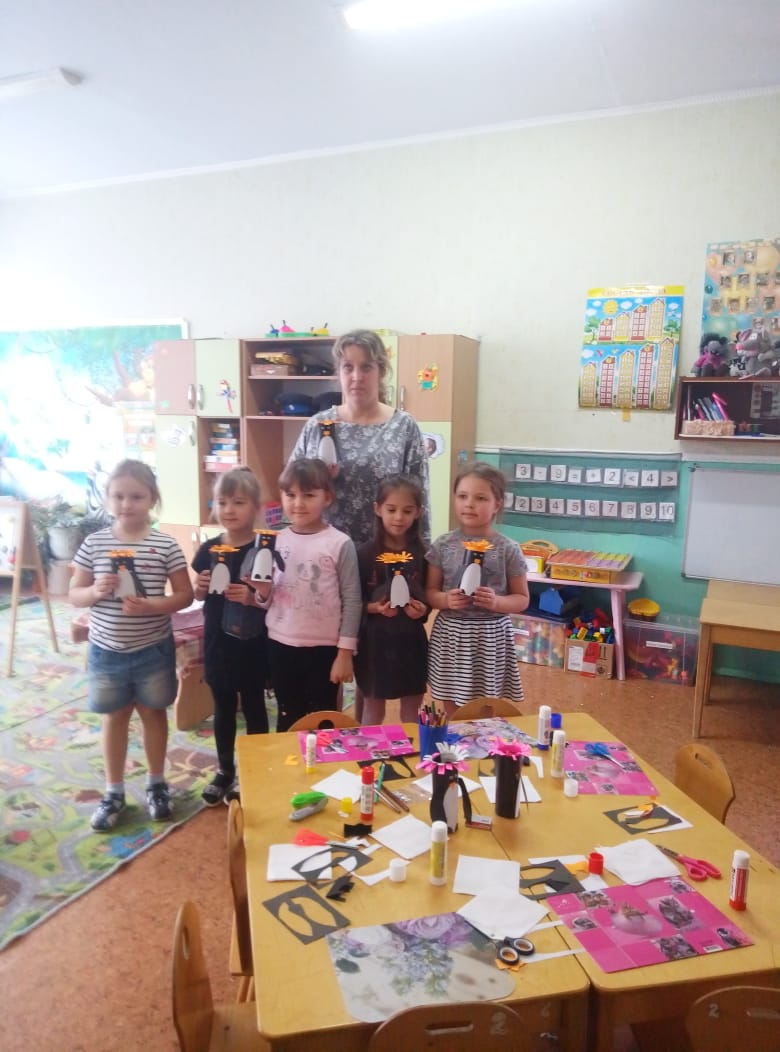 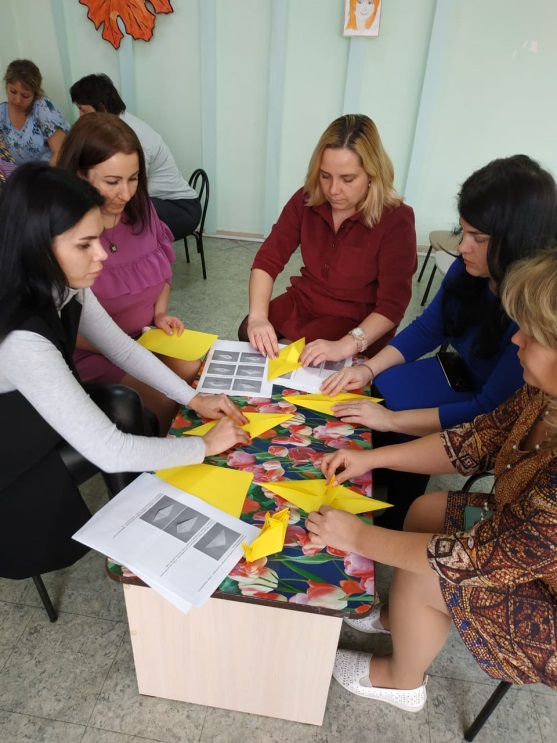 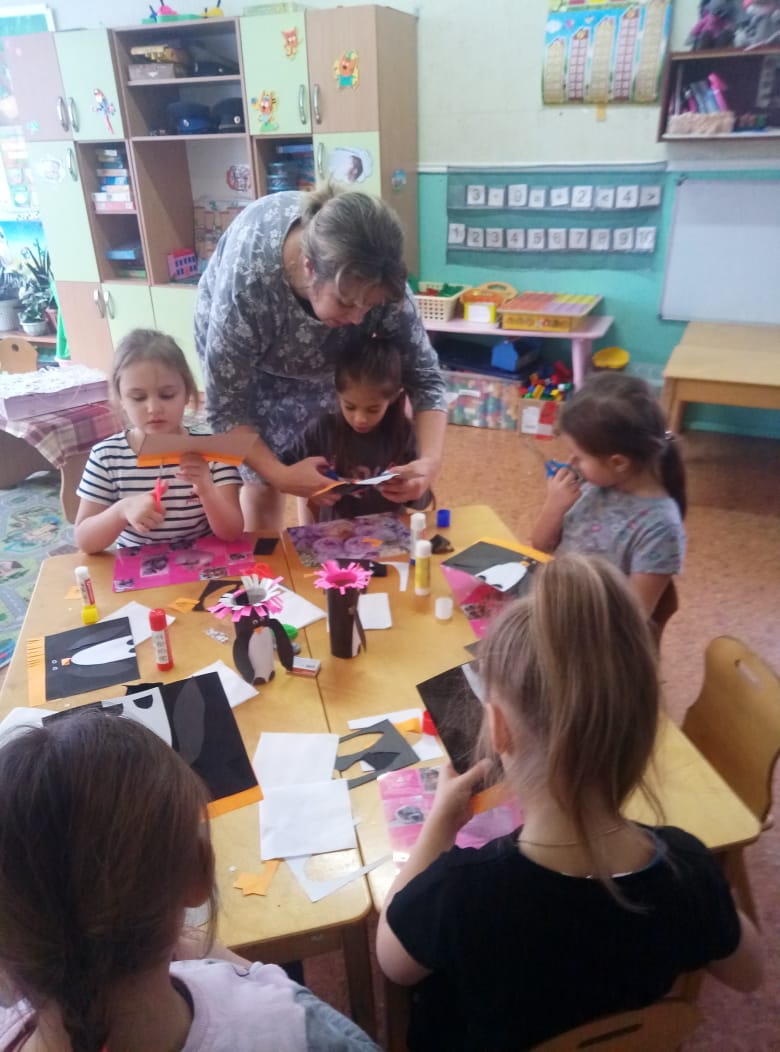 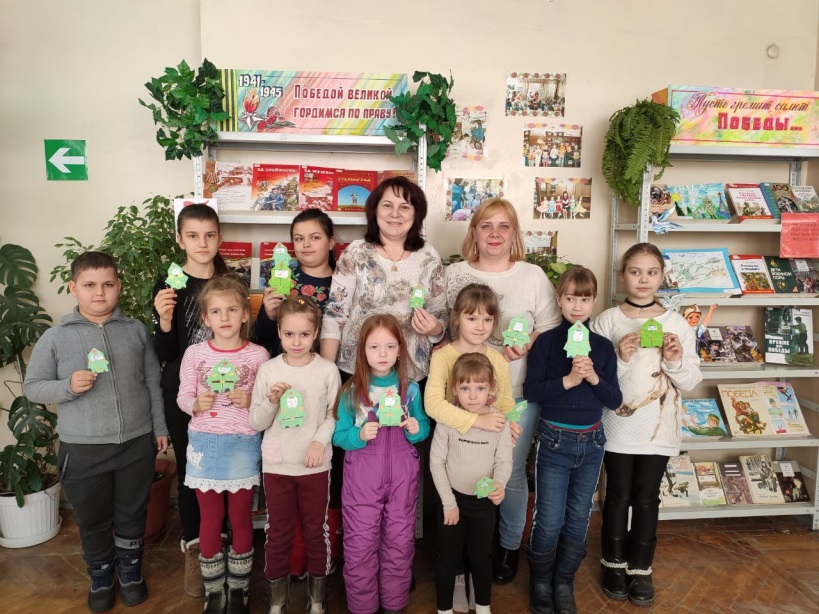 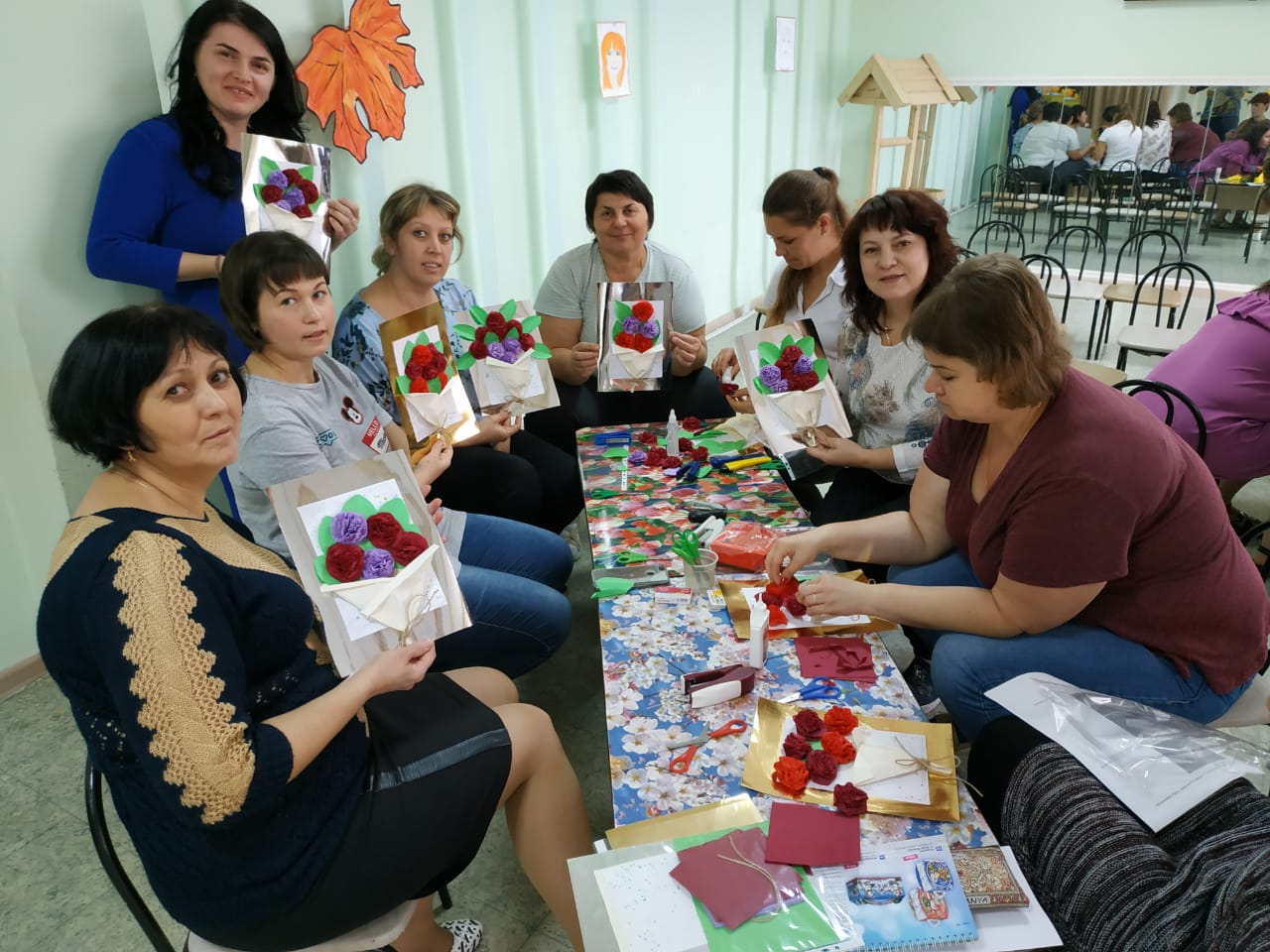 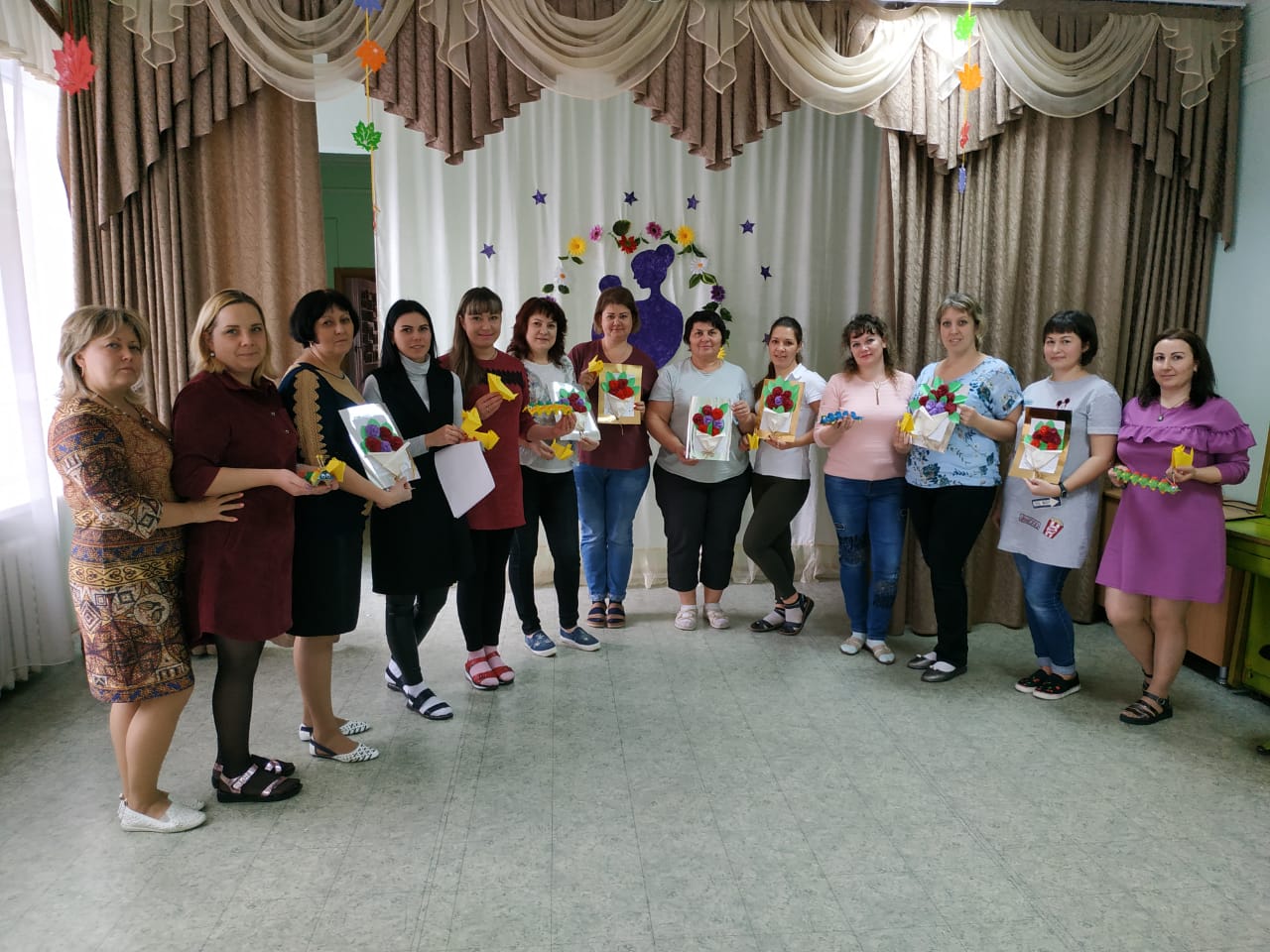 Работа с бросовым и искусственным материалом:-вязание и плетение из пряжи, декоративной тесьмы, цветной проволоки,-изготовление декоративных украшений и предметов быта,-изготовление из различных коробочек, остатков ткани, меха
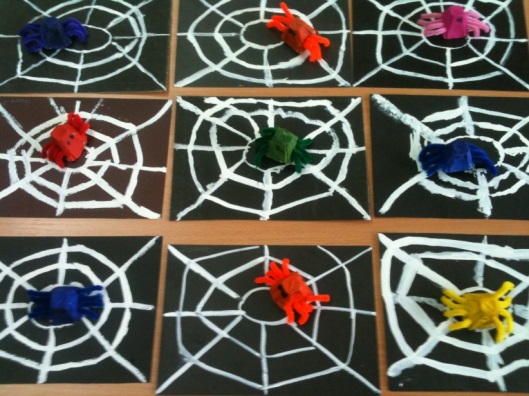 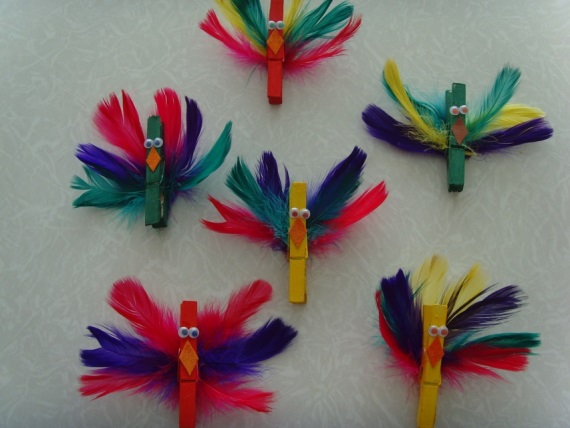 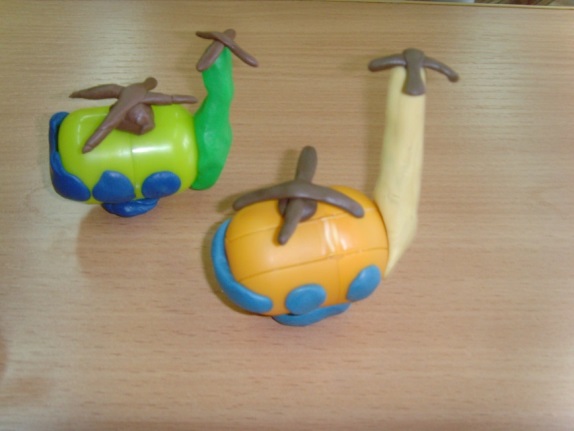 Рекомендации по ручному труду:Приучать ребенка к самостоятельности –сам придумал, сам вырезал, сам сделал, сам украсил и т.д….Научить ребенка бережному обращению с поделкамиНе бросать начатое дело, не отвлекаться во время работы, доводить задуманное до концаА после окончания работы – навести порядок
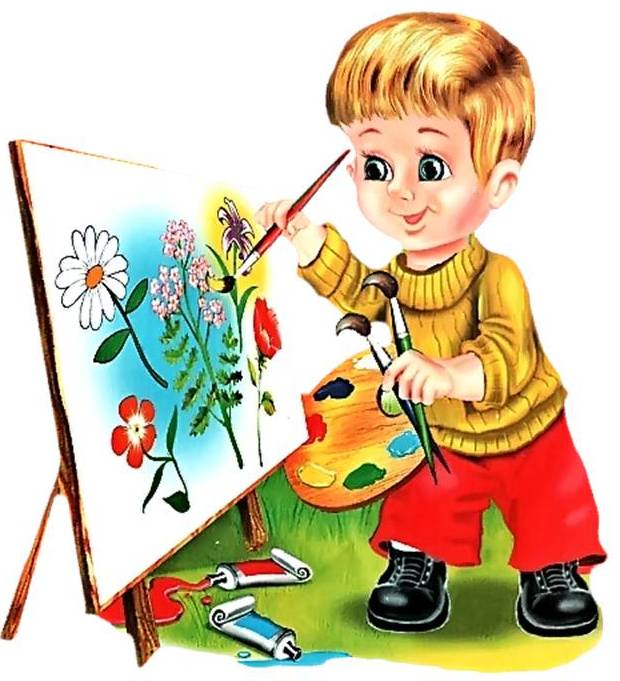 Что развивает у детей ручной труд: - Развивает речь- Повышает сенсорную чувствительность- Развивает воображение, пространственное и логическое мышление- Ручную умелость, мелкую моторику, глазомер- Согласовывает в работе глаза и руки (сенсомоторика) (сенсомоторика)- Формирует умение планировать работу- Развивает волевые качества(усидчивость, терпение, умение доводить начатое дело до конца)- Способствует развитию художественных способностей и эстетического вкуса
Работа с родителямиучастие в конкурсах, выставках
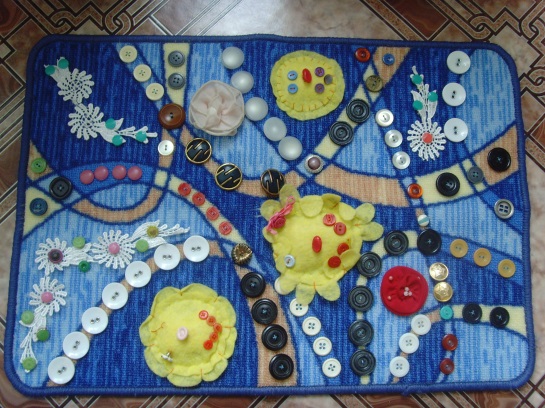 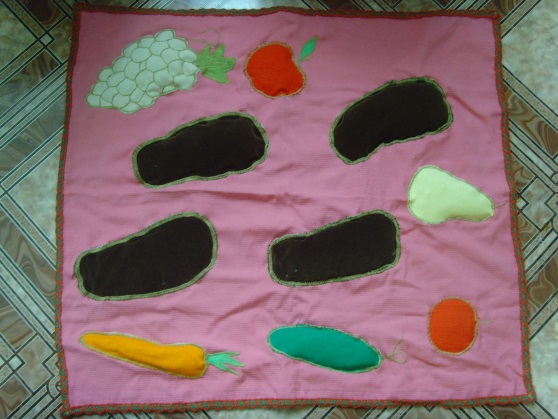 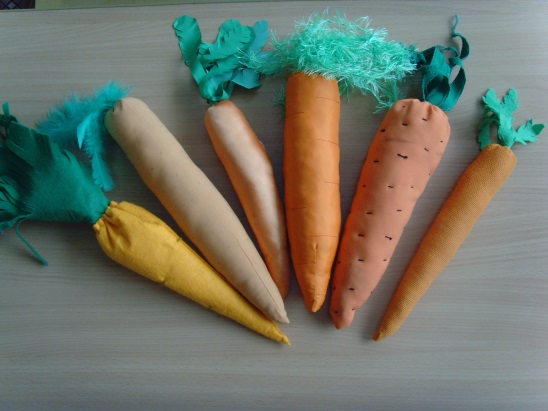 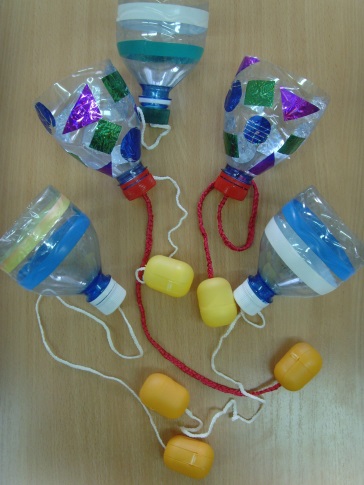 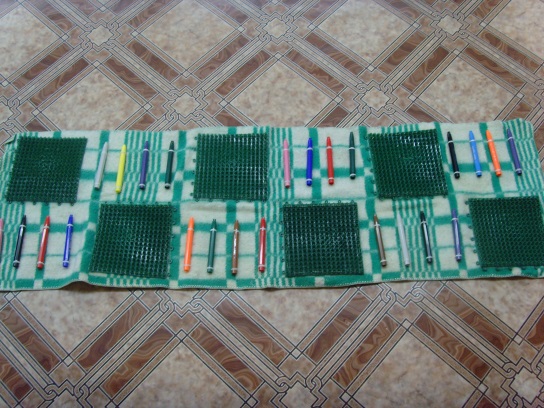 «Поделки из природного материала»
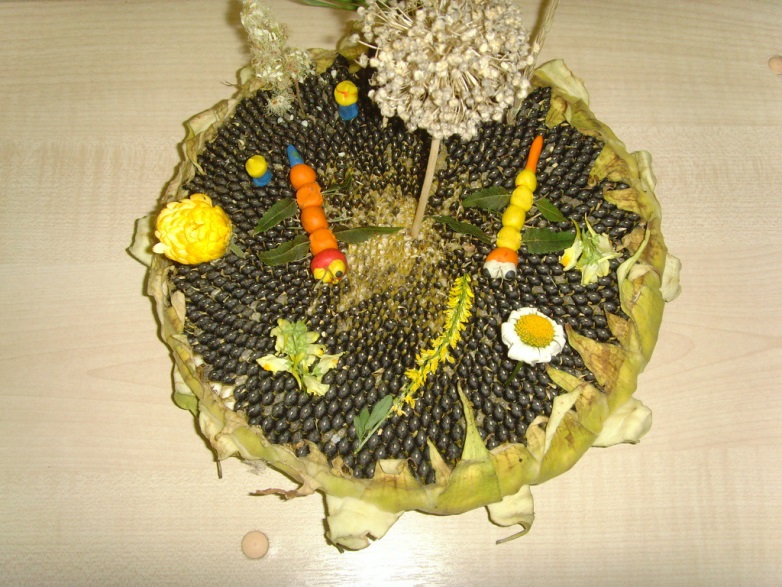 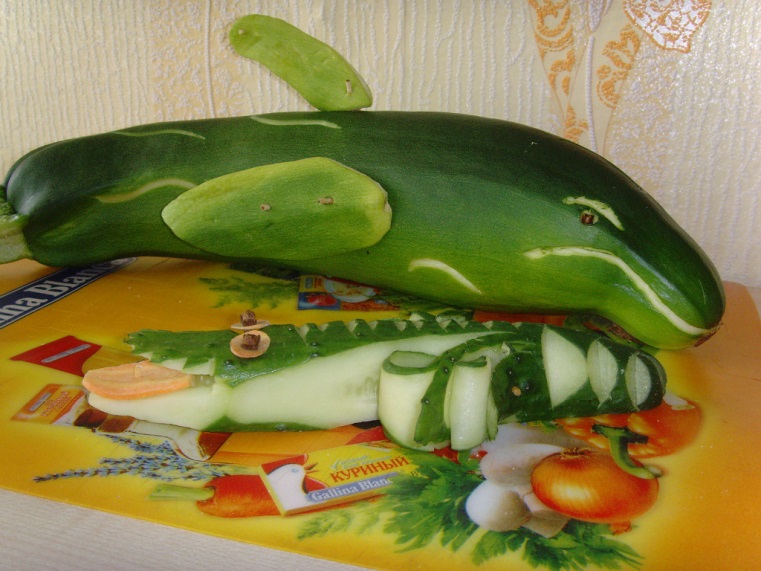 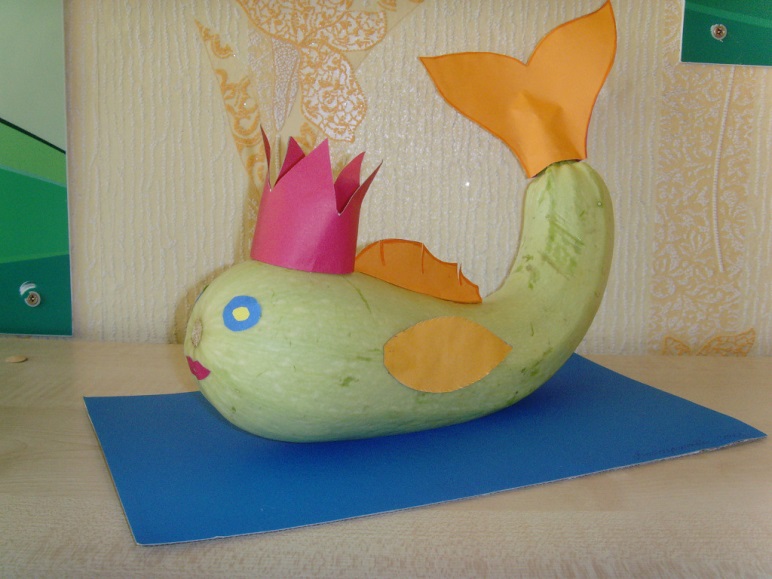 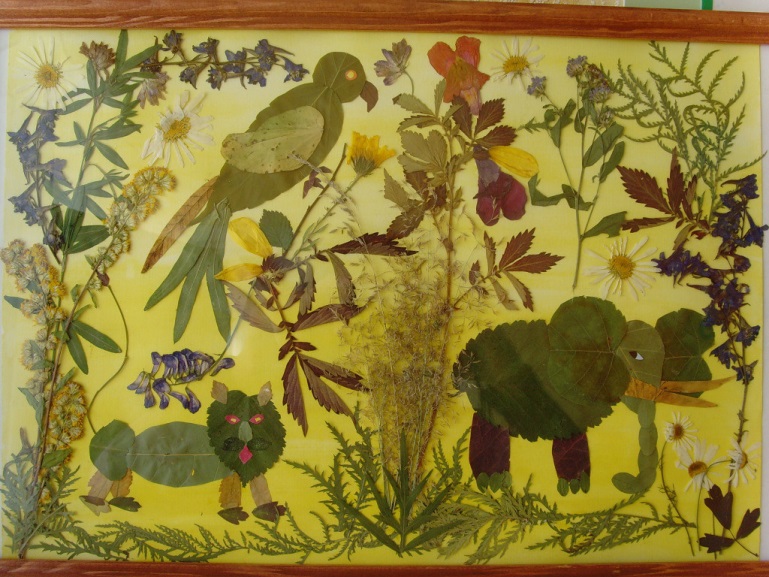 Спасибо за внимание